Technical committees
1. MTD 10 – Precious Metals Sectional Committee
2. MTD 14 – Foundry and Steel Castings Sectional Committee
3. MTD 21 – Non-Destructive Testing Sectional Committee
Sector/ Sub-Sector Wise StandardsMTD 14- Foundry and Steel Castings
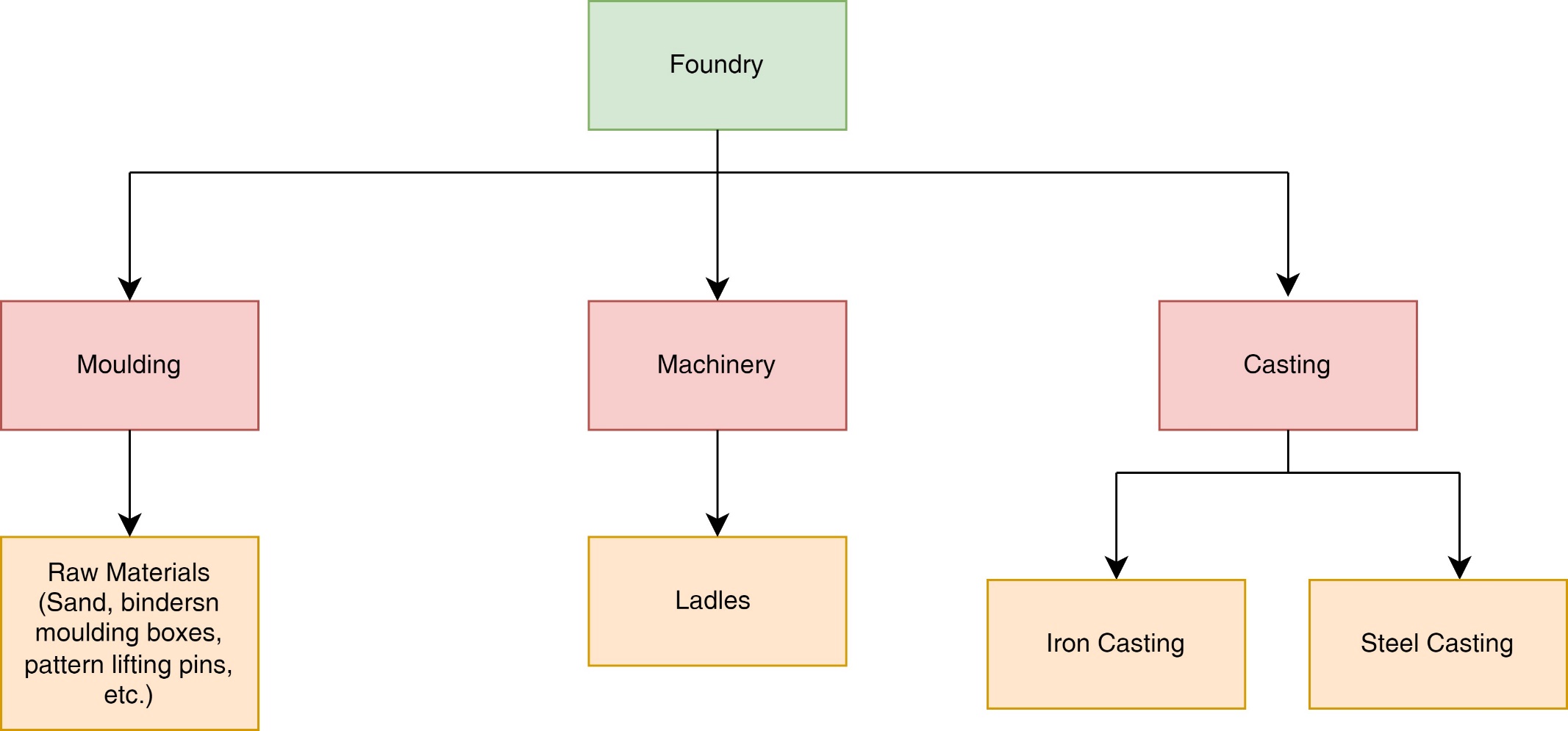 Review of Standards – Holistic wise Approach
Standards on different types of Binders and other components required for preparation of mould were taken for review –

Binders are used in molding sand to fulfil one of more of the following requirements –
Improving Green Strength
 Enhancing Dry Strength
Increasing Adhesion
Controlling Permeability
Reducing Sand Loss
Improving Collapsibility
Improving Refractoriness
Enhancing Surface Finish
Controlling Thermal Expansion
Improving Mould Strength
Used in Core Production
Indian Standards on Binders/components required for preparation of mould revised in 2024-25
1. IS 3339 : 2024 - Specification for silica flour for use in foundries
2. IS 5303 : 2024 - Specification for zircon flour for use in foundries (First Revision)
3. IS 8228 : 2024 - Specification for bauxite sand
4. IS 6366 : 2024 - Specification for sprue plugs for use in foundries

12 more standards on Binders/ Components were revised in 2023-24.
2 Standards are under R&D project allotted to MoU Institutions –
IS 10091 : 1981  - Iron Oxide Powder specification
IS 11266 : 1985- Specification for Flake resin
6 other standards are under review stage with the committee members and forwarded to IIF, Industry Association for getting the inputs from all the foundry industries associated with the association.
Indian Standards on Ladles used in Foundry taken for review in 2024-25
There are 4 standards on Crane Suspended Ladles and 1 standard on Hand Sank Ladle used in various foundries.

All the 4 standards on Crane Suspended Ladles were allotted to MoU Institution as one R&D Project.

ARP on IS 9661 : 1980 – ‘Hand Sank Ladle’ was done by a committee member who has expertise in this field has been received and the ARP document has been circulated to the committee members for their inputs.
Indian Standards on Castings taken for review in 2024-25
2 Standards are under R&D project allotted to MoU Institutions –
IS 2644 : 1994 – HIGH STRENGTH STEEL CASTINGS FOR GENERAL ENGINEERING AND STRUCTURAL PURPOSES-SPECIFICATION
IS 276 : 2000 – AUSTENITIC-MANGANESE STEEL CASTINGS — SPECIFICATION

2 New Standards are under development- 
High Chrome Grinding Media Balls for Cement Mills – The project was allotted to Intern from IIT Kharagpur last year for R&D and Pre-standardization Draft. Currently the document is at WC stage.
Specification for Steel/Ironshot/Grit use for blast cleaning and shot peening – Merging of 3 Standards – The project was allotted to Intern from NIT Bhopal for R&D and Pre-standardization draft. Pre-Standardization Draft received from the intern and circulated to the committee members for the inputs.
6 Standards on castings were revised and published during 2023-24 and 2024-25 so far.
MTD 10 - Precious Metal Sectional Committee-
New Standard Published/ Standards Revised                                   under MTD 10
New Standard on ED-XRF Test- Jewellery and Precious Metal – Method of Test was formulated. 

Standards revised during 2024-25 
– 02 including IS 15820: 2024 – Establishment and Operation of Assaying & Hallmarking Centre- General Requirements.

Standards revised during 2023-24 - 7
Review of Standards – Holistic wise Approach
Following 03 standards referred in IS 1417 : 2016- Gold and gold alloys, jewellery/ artefacts - Fineness and marking – Specification –
1. 1418 : 2009 - Assaying of gold in gold bullion, gold alloys and gold jewellery/artefacts — Cupellation (fire assay) method
2. 3095 : 1999 - Gold solders for use in manufacture of jewellery – Specification
3. 15820 : 2009 General requirements for competence of assaying and hallmarking centre.

Out of the above 3 standards, IS 15820 : 2024 has been revised recently. IS 3095: 2024 is at printing Stage and IS 1418 : 2008 has been at review stage, R&D Project has been allotted to NPL.
List of panels and nominated expert under MTD 10
MTD 21 – Non Destructive Testing Sectional Committee
NWIP proposed by India
NWIP Proposed by India in ISO - Gammatographic Evaluation of Various Shielding Structures.

       - Designated Expert – Dr. Menaka M, IGCAR, Kalpakkam

Current Status- NWIP will now be balloted by ISO.
NP Ballot- Designated Expert from India
Level of Approach to find designated expert
1. TC Members having expertise in the field
2. MoU Parteners 
3. Through Linked In
4. Press Media
List of panels and nominated expert under MTD 21
Progress of NWIP against the AAP 2024-25
Progress of NWIP against the AAP 2024-25
Progress of Review of Standards against the AAP 2024-25
Meetings Held, Planned and Meeting Attendance
Inactive members